Resources vs. Mars
Code Memory
CPU
Registers
Instructions
Program Code
PC
ALU
Addresses
Data Memory
Condition
Codes
Data
Program Data
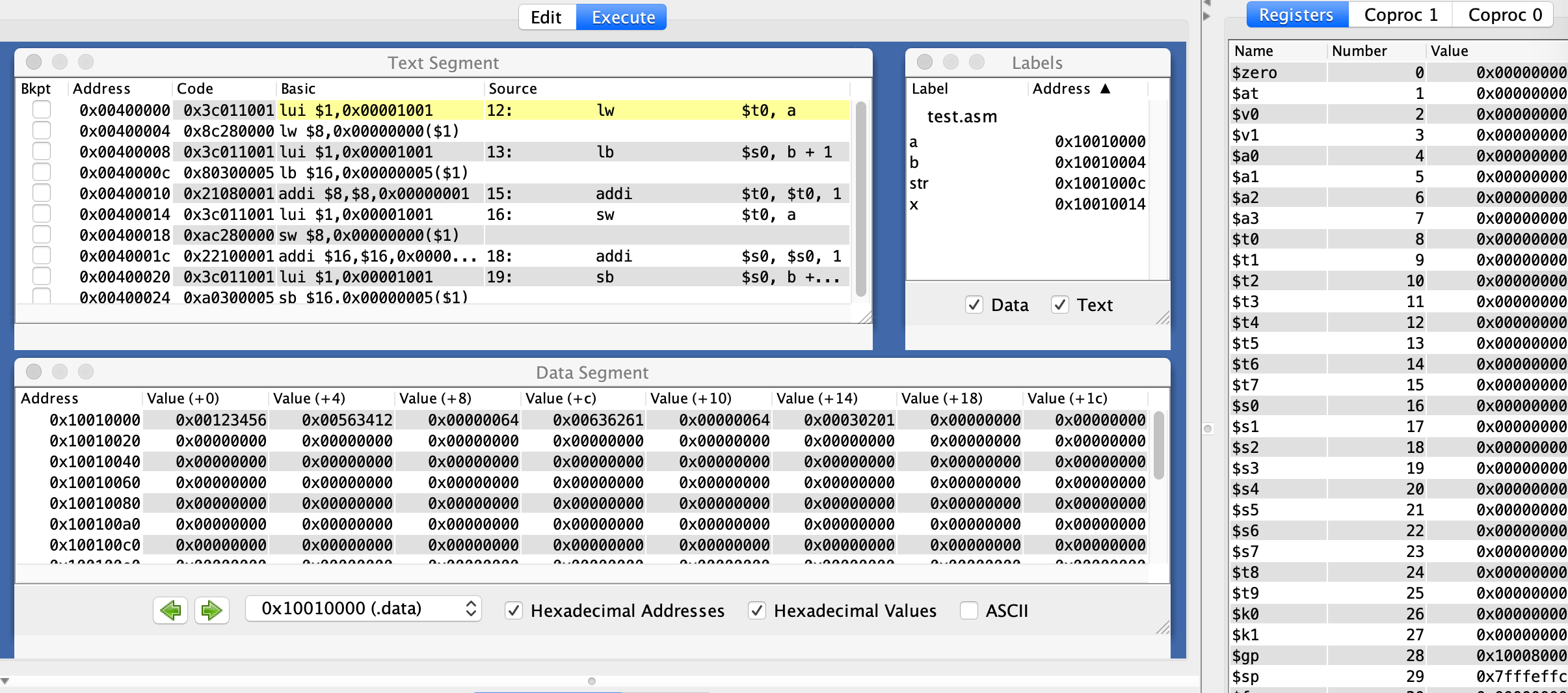 Directives
Directives for data structure
.ascii (store string in memory with no null-termination)
.asciiz  (store string in memory with null termination)
.byte b1,..,bn
.word w1,..,wn
.word w:n  (store w into n successive words)
.space n

.data		data segment
.text		assembly instructions
Data Transfer instructions
Register data
Load	
Constant (literal) – load immediate
li	$t0,0x3f	# R[$t0] = 0x3f
From another register -- move
	move	$t1,$t0	# R[$t1] = R[$t0]
	or	$t1, $t0, $0
From data memory – load word
	lw	$t1,???	# load a memory word

For ALU Operation: Read from register
	add	$t2, $t1, $t0	# R[$t2]=R[$t1]+R[$t0]
Operand Addressing
C Analog
Source
Destination
Imm
Reg
li  $t1, 0x4
temp = 0x4;
Reg
Addr
la  $t1, A
temp2 = &A;
Reg
Mem
sw  $t1,A($t2)
A[n] = temp;
Reg
Mem
lw  $t1,A($t2)
temp = A[n];
No instruction for reg-to-reg transfer
Cannot do memory-memory transfers with single instruction
sw instruction violates (dest, source) spec of operands
Memory data
Data memory – initialize a block
	var: .word	   0, 0x3f
   .word   0:30	# 30-word block
Store into data memory -- only via a register
sw		$t0, var
sw		$t0, var+4		# var+4
sw		$t0, 4($s0)	# R[$s0]+4
sw		$t0, var($s0)	# R[$s0]+var
Retrieve from data memory – only to a register
	  lw  	$reg, Source
Addressing Modes
Addressing Modes
Direct
memory address is specified
    lw  $t1, var
Indirect		(R)	Mem[Reg[R]]
Register R specifies memory address
    lw  $t1, ($t2)
Indexed		D(R)	Mem[Reg[R]+D]
Register R specifies start of memory block
Constant displacement D specifies offset
    lw  $t1, 8($t2)
	   lw  $t1, var($t9)
ALU instructions
Bit instructions
6-bit value
	001010	10
	010100	20
	   << 1	*2		>>1	/2
Branch/IO instructions
How to access a[1]?
X = a[1]  (load word)
Compute Effective Address (address of a + index offset in bytes)
Transfer the effective address to Memory Address Register (MAR)
Read memory into Memory Data Register (MDR)
Transfer to CPU register
a[1] = X  (store word)
Transfer register to MDR
Computer effective address to MAR
Write
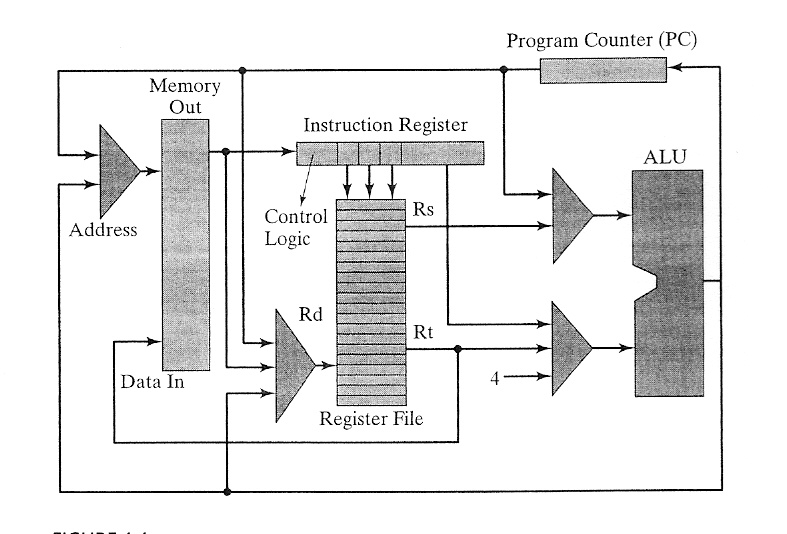 How to add ?
X =X+Y
Transfer X, Y (in registers) to ALU (Arithmetic & Logic Unit)
Add
Transfer the sum to a register
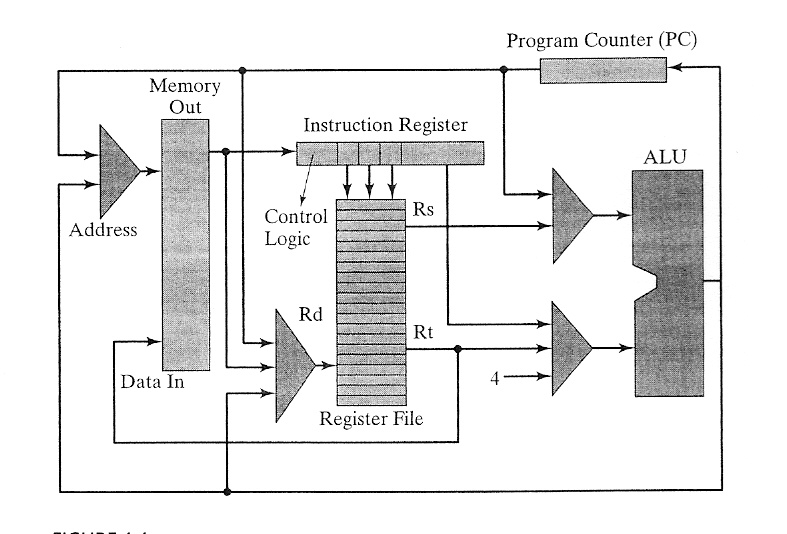 I/O Instructions - syscall
http://courses.missouristate.edu/kenvollmar/mars/help/syscallhelp.html
Square an input Number
printf(“Enter an integer to square: \n”);
	scanf(“%d”, x);
	printf(“%4d”, (x*x));
.data
prompt: 	.asciiz	“Enter an integer to square:\n“	 # message area

	.text
main:	# printf(“Enter an integer to square: \n”);
	la 	$a0, prompt    # get the address of the message to $a0
	li 	$v0, 4	       # read to display the message
	syscall

	# scanf(“%d”, x);
	li $v0, 5		       # read an integer into $v0
	syscall

	mul	$a0, $v0, $v0    # squared input value, save in $a0

	# printf(“%4d”, (x*x));
	li $v0, 1		       # print the squared value
	syscall